X ТУРНИРМАТЕМАТИЧЕСКОЕ МНОГОБОРЬЕПАМЯТИ АНДРЕЯ АЛЕКСАНДРОВИЧА ЕГОРОВА 30 октября – 4 ноября2017 год
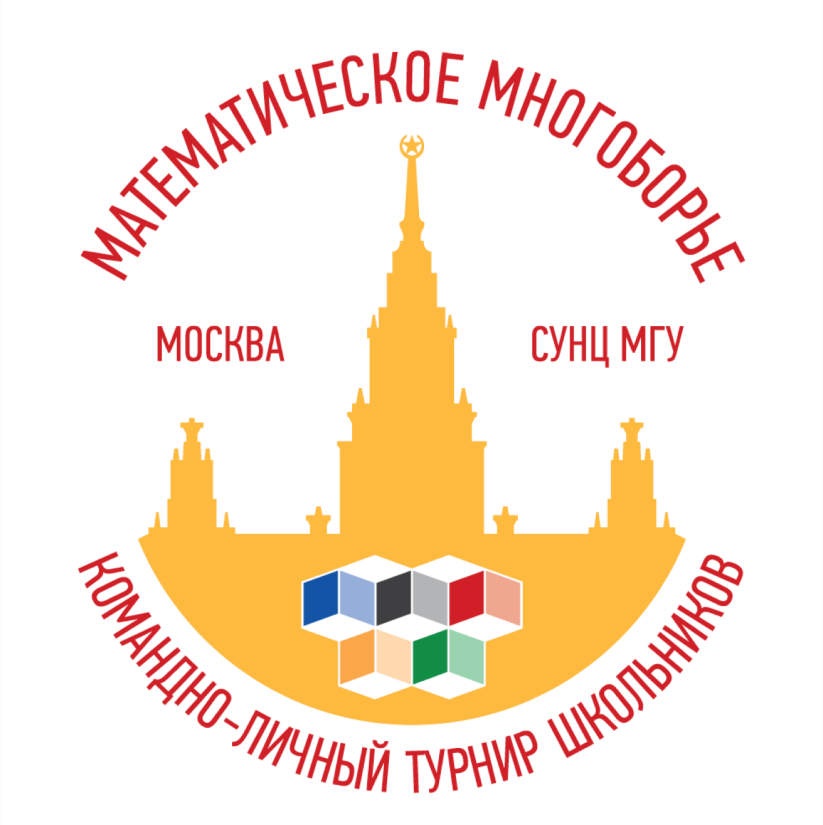 Организатор турнира
Специализированный учебно-научный центр (факультет) –
школа имени А.Н. Колмогорова МГУ имени М.В. Ломоносова
При поддержке Клуба Выпускников СУНЦ МГУ
Основные цели проведения турнира
- Привитие школьникам устойчивого интереса к занятиям математикой
- Предоставление возможности сравнения результатов с результатами школьников из других регионов России и зарубежья
- Знакомство школьников и педагогов из регионов РФ с МГУ, МЦНМО, достопримечательностями Москвы
- Налаживание связей между математическими школами России и зарубежья
- Новая форма интересного математического соревнования
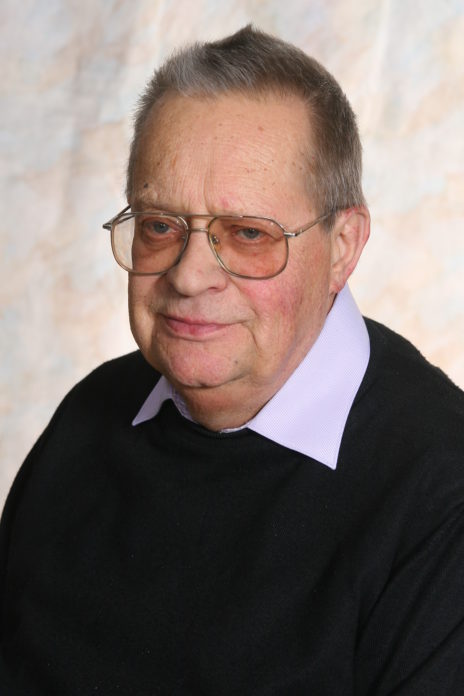 Андрей Александрович Егоров
11.10.1939 – 23.04.2017
Годы работы в ФМШ при МГУ 
1963 – 2016
География Турнира
100 участников
25 команд
 3 страны
(Россия, Казахстан, Сербия)
Камчатский край, Иркутская область, Республика Саха (Якутия), Удмуртская республика, Волгоградская область, Алтайский край, Республика Башкортостан, Красноярский край, Тверская область, Московская область, Москва,  Алматы, Belgrad
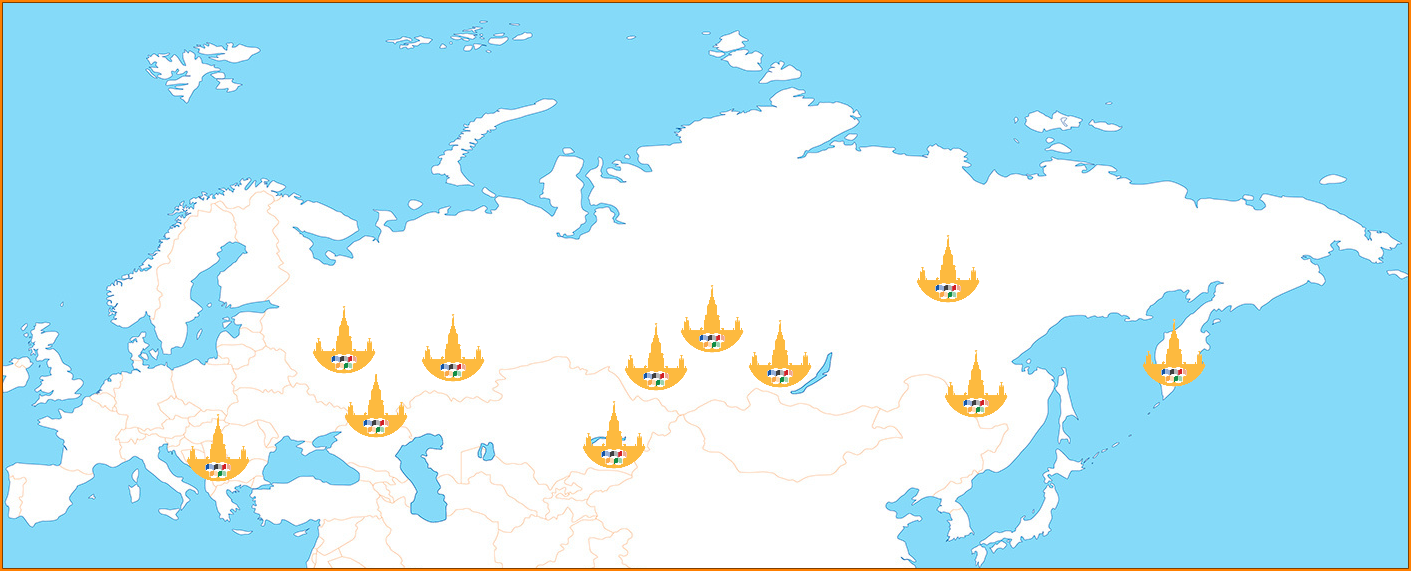 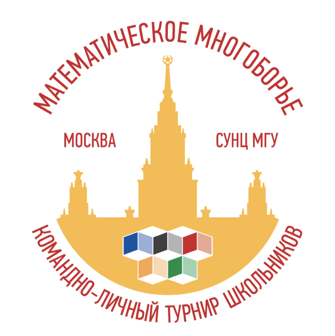 сплочениекоманд
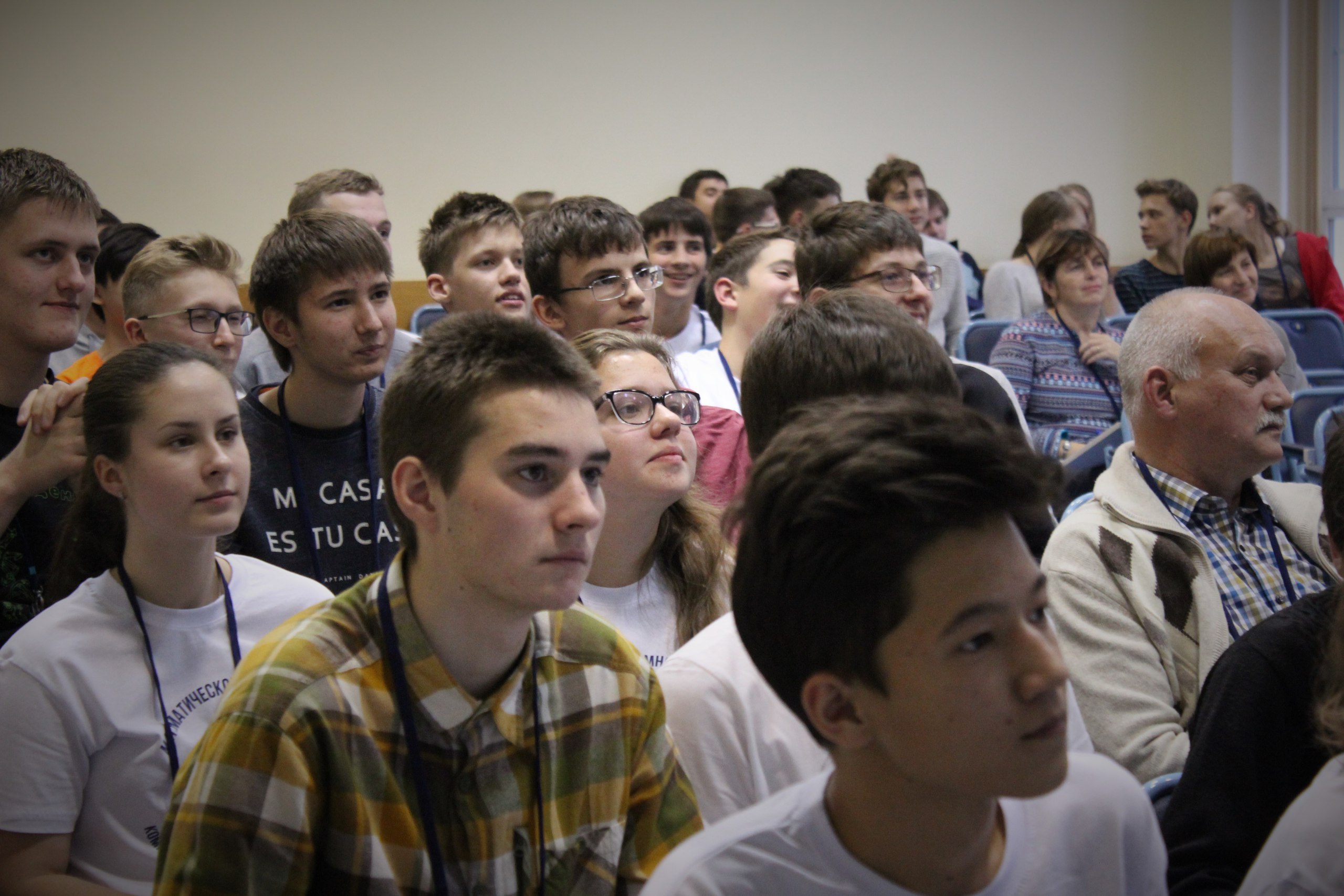 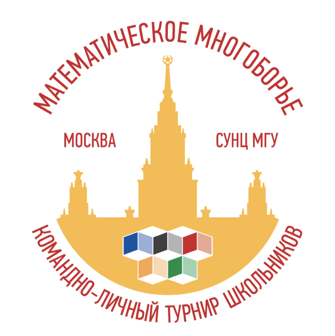 сплочениекоманд
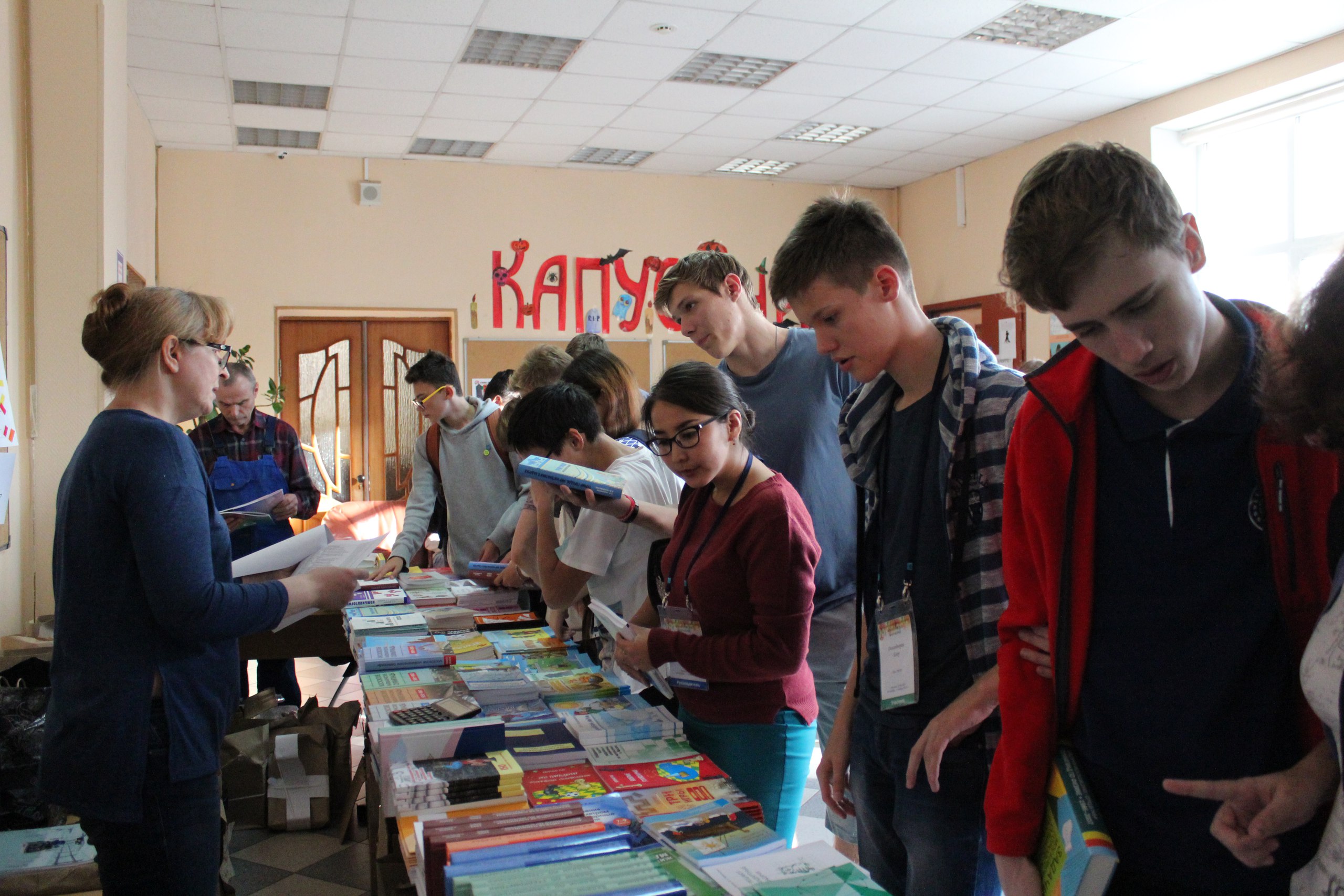 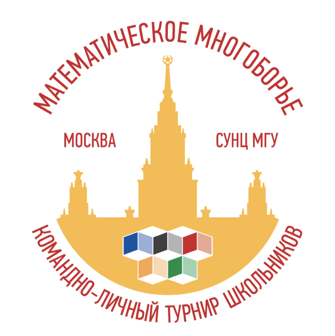 сплочениекоманд
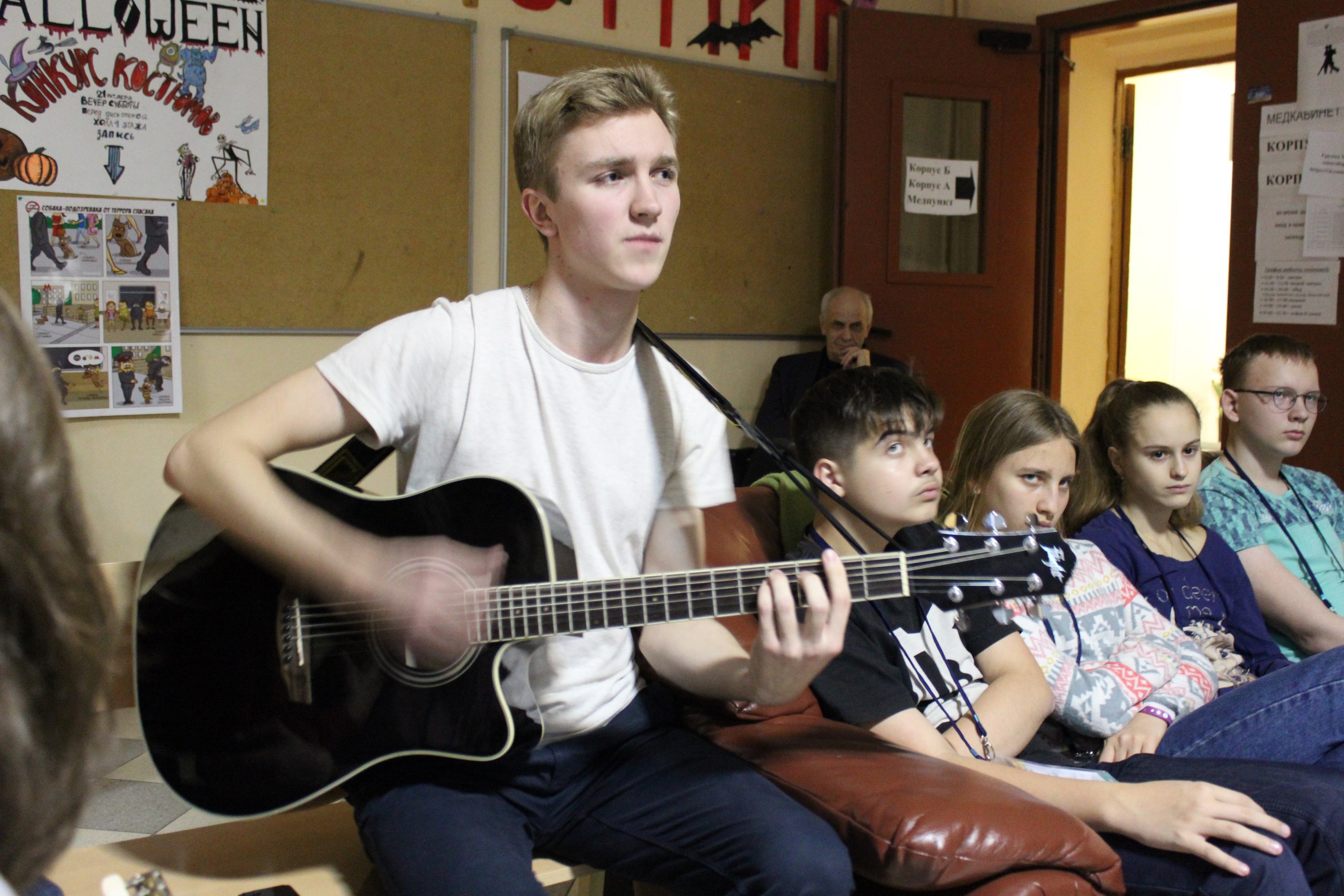 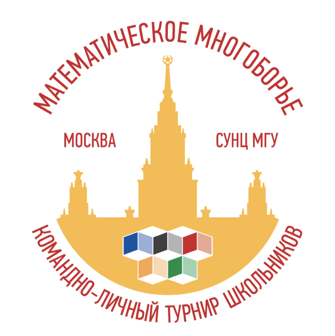 не только умственныесостязания
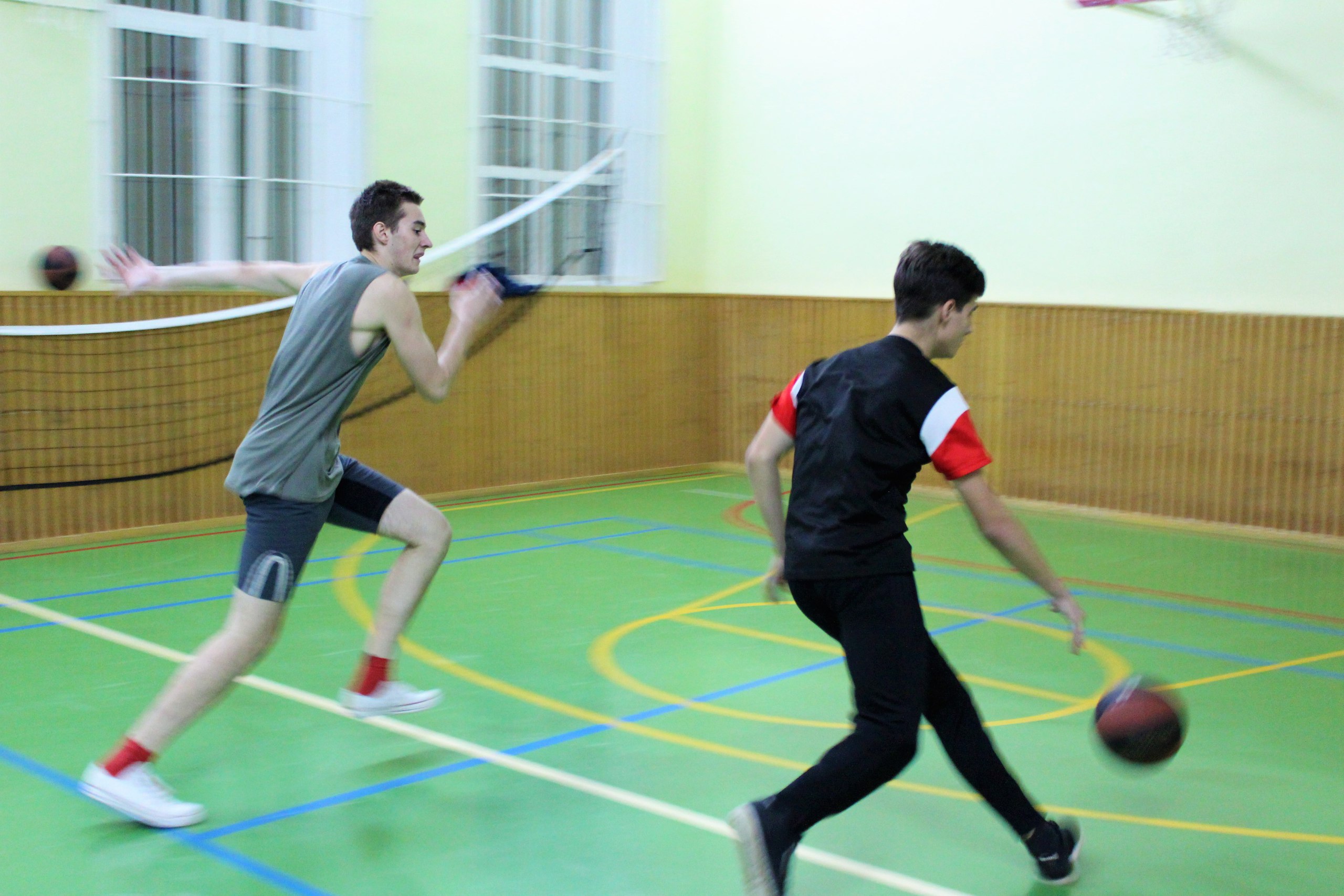 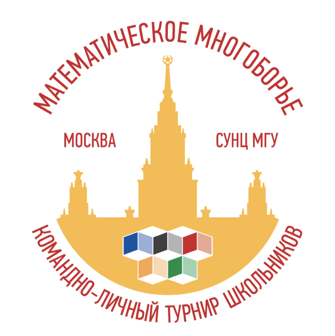 этапытурнира
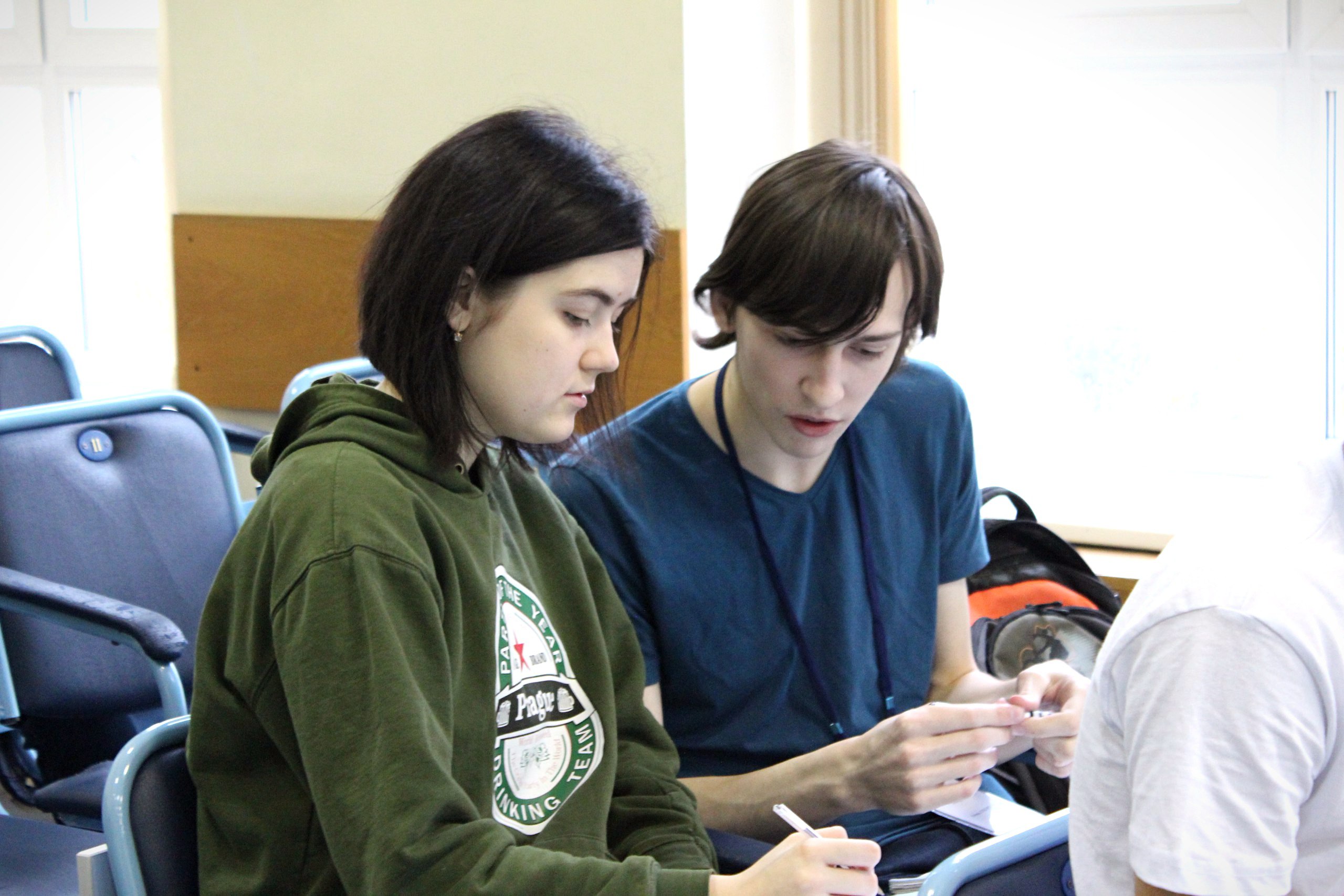 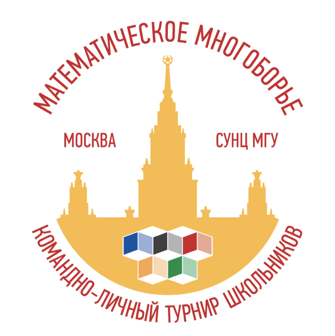 этапытурнира
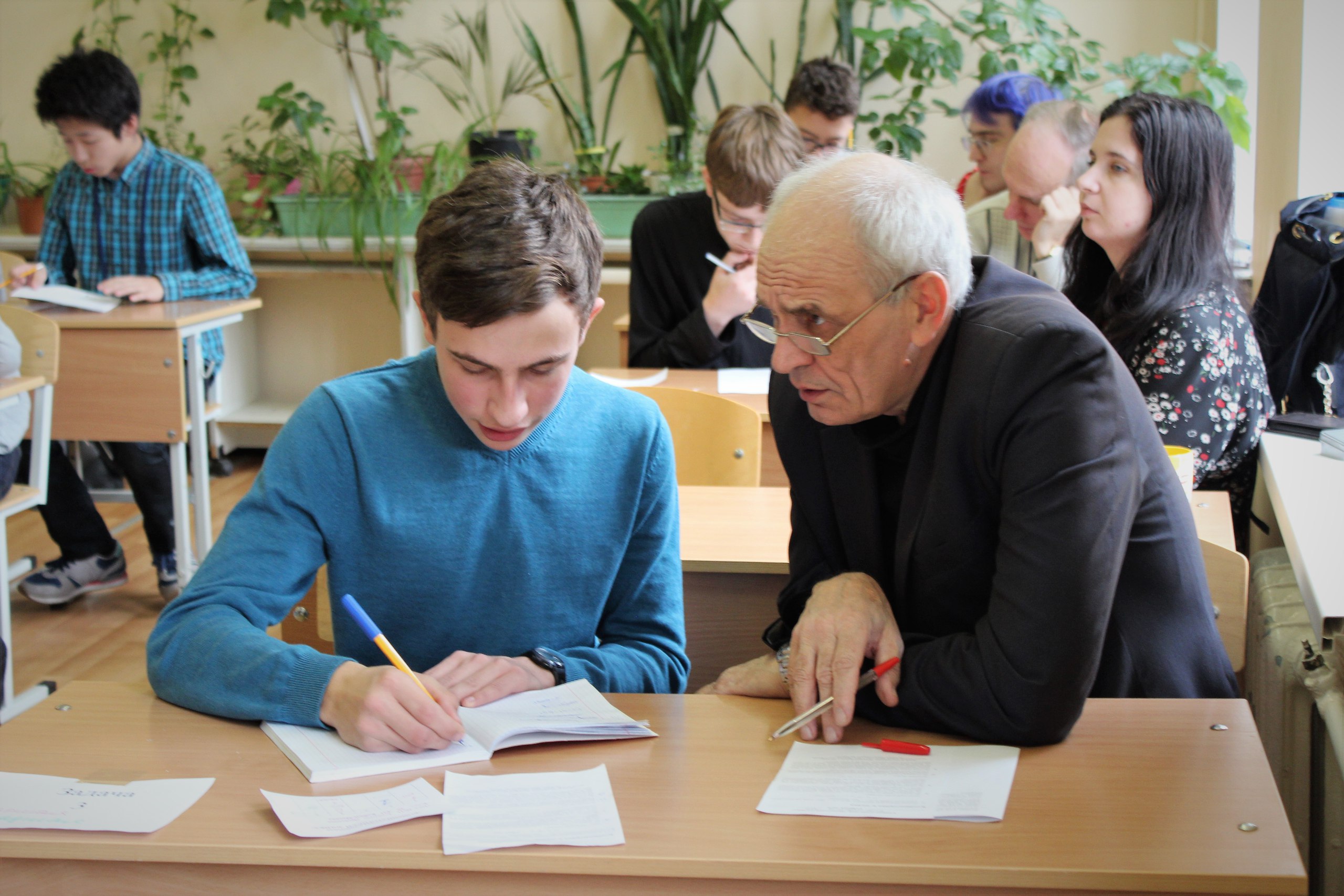 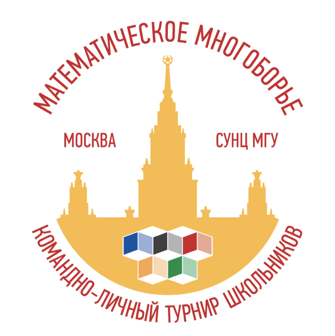 этапытурнира
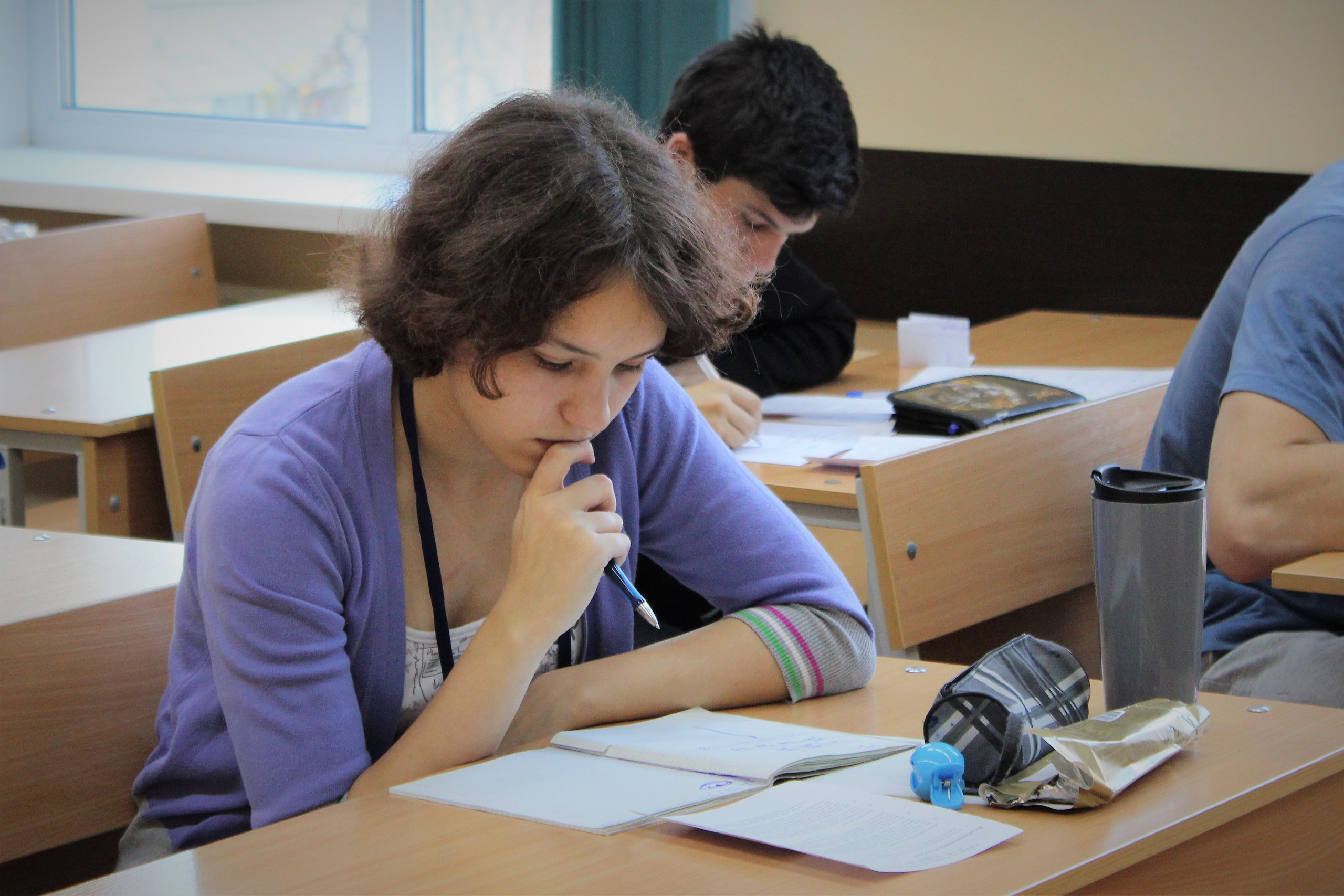 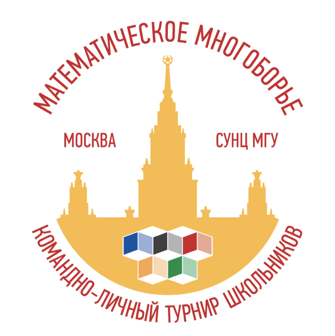 Диплом I степенив личном зачёте
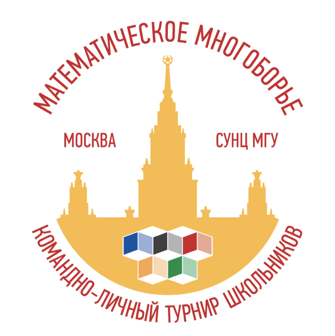 Диплом II степенив личном зачёте
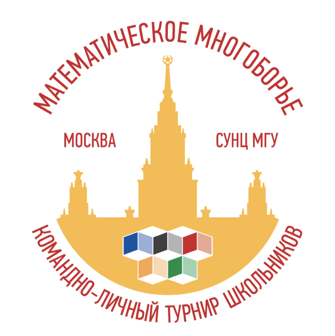 Диплом III степенив личном зачёте
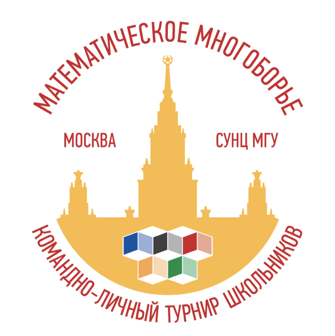 Похвальные грамотыв личном зачёте
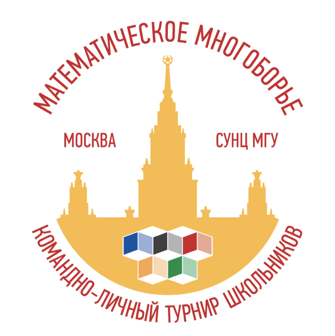 Mathschool, Belgrad
Старшая лига
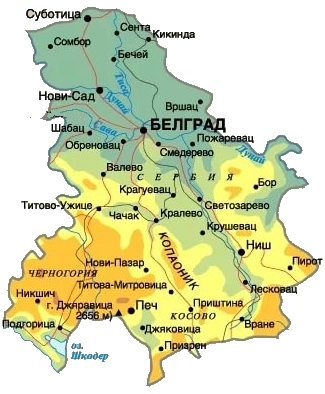 Pavle Martinovic Ivancic Jelena Mirjanic Viktor Vladimir 
Milicev Milos
Награды:
Диплом I степени в командном зачёте
Математическая регата – диплом I степени
Командная устная олимпиада  – диплом I степени
Алгебра и теория чисел – 2 диплома ст. I, 1 диплом ст. II, 1 диплом ст. III
Личный зачёт – 2 диплома ст. I, 2 диплома ст. II
Геометрия – 1 диплом ст. I, 2 диплома ст. II, 1 диплом ст. III
Комбинаторика и логика – 3 диплома ст. I, 1 диплом ст. II
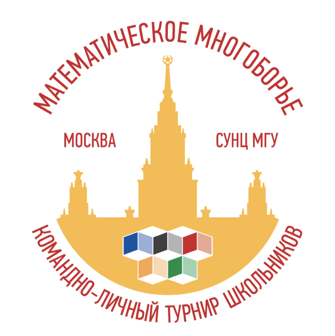 ФИЗМАТ, Алматы
Младшая лига
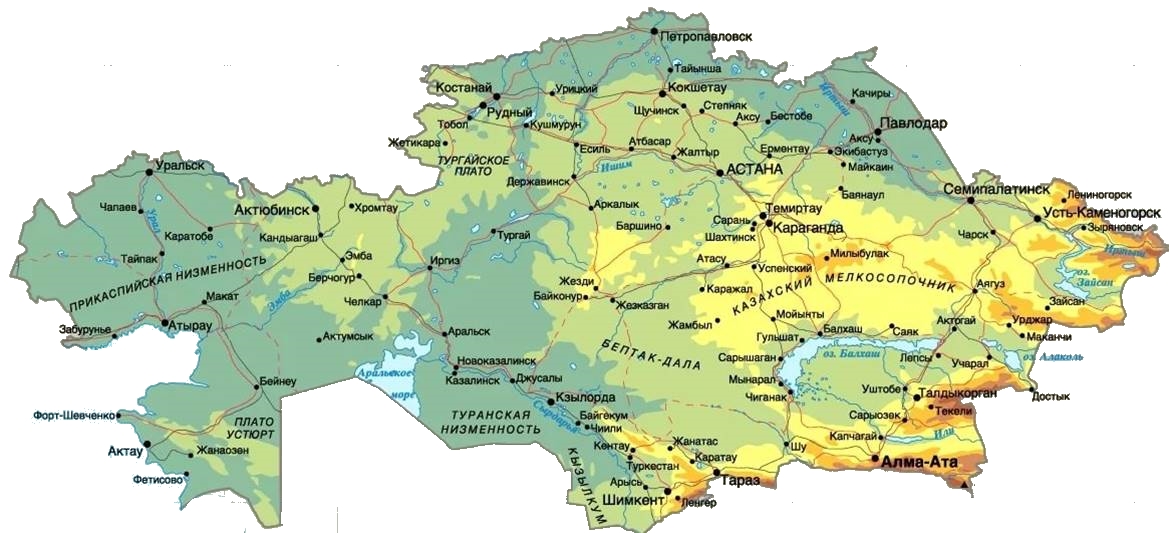 Смирнов Владимир Нурмухамбетов Мансур Амрин Айдар 
Баякенов Амирали
Награды:
Диплом I степени в командном зачёте
Математическая регата – диплом II степени
Командная устная олимпиада – диплом II степени
Алгебра и теория чисел – 2 диплома ст. I, 1 диплом ст. II, 1 диплом ст. III
Личный зачёт – 3 диплома ст. I, 1 диплом ст. II
Геометрия – 3 диплома ст. II, 1 ПГ
Комбинаторика и логика – 1 диплом ст. I, 1 диплом ст. II, 2 диплома ст. III
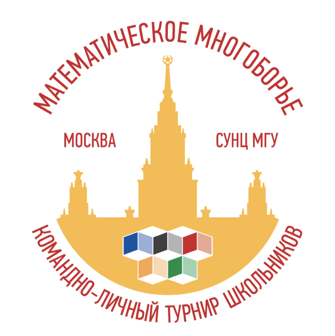 СУНЦ МГУ 1, Москва
Старшая лига
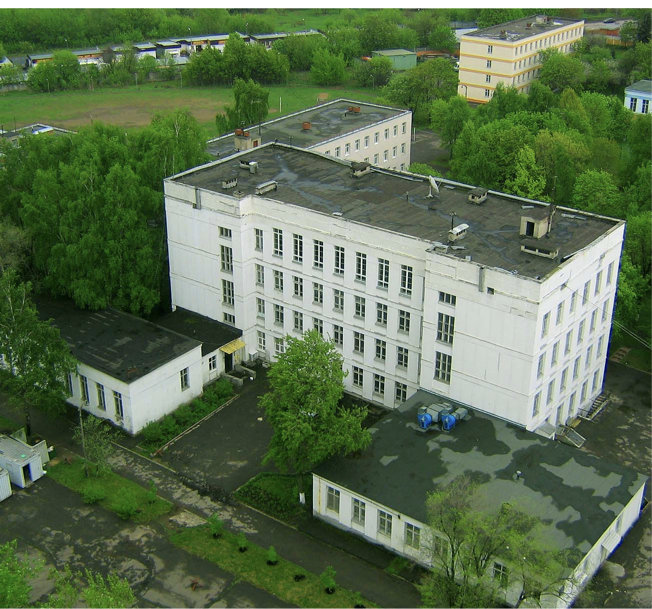 Пак Ди Ун Михайлов Сергей Медведев Иван 
Ковыршина Виктория
Награды:
Диплом II степени в командном зачёте
Математическая регата – диплом II степени
Командная устная олимпиада – диплом II степени
Алгебра и теория чисел – 2 диплома ст. II, 1 диплом ст. III
Личный зачёт – 3 диплома ст. II
Геометрия – 1 диплом ст. II, 2 диплома ст. III
Комбинаторика и логика – 3 диплома ст. I, 1 диплом ст. III
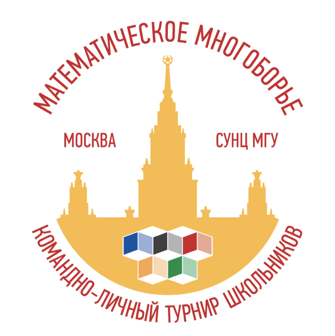 Глория-2, Москва
Младшая лига
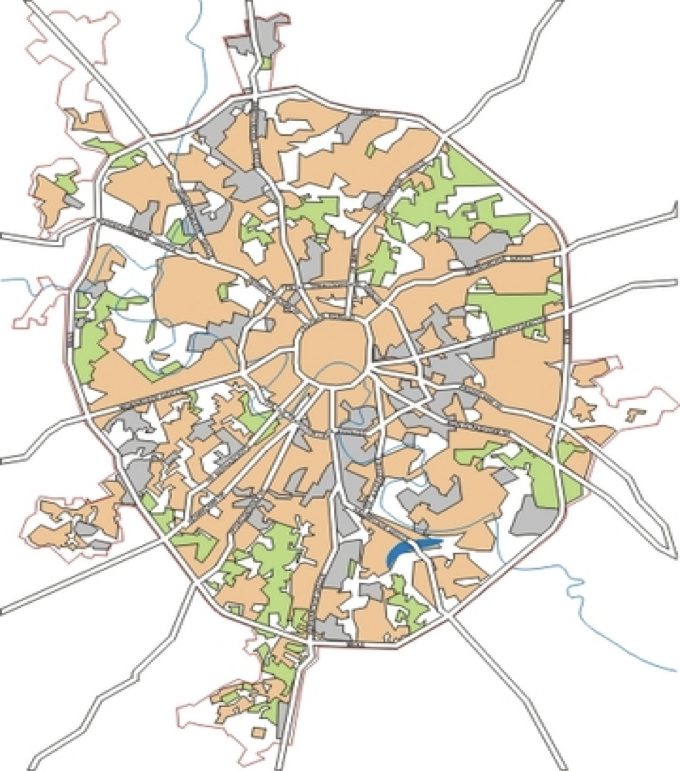 Аксенов Владимир Высоцкий Михаил Карпышев Сергей 
Нарин Алексей
Награды:
Диплом II степени в командном зачёте
Математическая регата – диплом III степени
Командная устная олимпиада - диплом III степени
Алгебра и теория чисел – 4 диплома ст. III
Личный зачёт – 2 диплома ст. II, 2 диплома ст. III
Геометрия – 2 диплома ст. III, 1 ПГ
Комбинаторика и логика – 2 диплома ст. II, 2 диплома ст. III
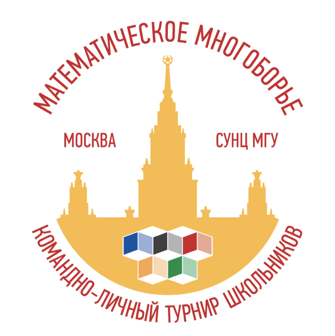 Сборная тверской области, Тверь и Калашниково
Старшая лига
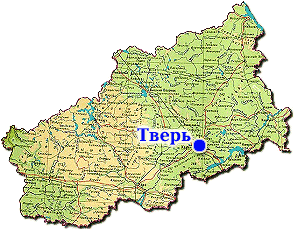 Корнеев Илья Барляев Сергей Гулевич Дмитрий 
Бельдиев Иван
Награды:
Диплом III степени в командном зачёте
Математическая регата – диплом III степени
Командная устная олимпиада – диплом I степени
Алгебра и теория чисел – 2 диплома ст. III, 2 ПГ
Личный зачёт – 1 диплом ст. II
Геометрия – 1 диплом ст. II
Комбинаторика и логика – 1 диплом ст. I, 1 диплом ст. II, 1 диплом ст. III
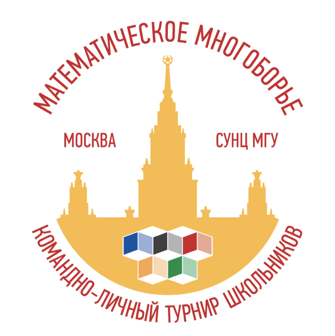 РФМШ, Алматы
Старшая лига
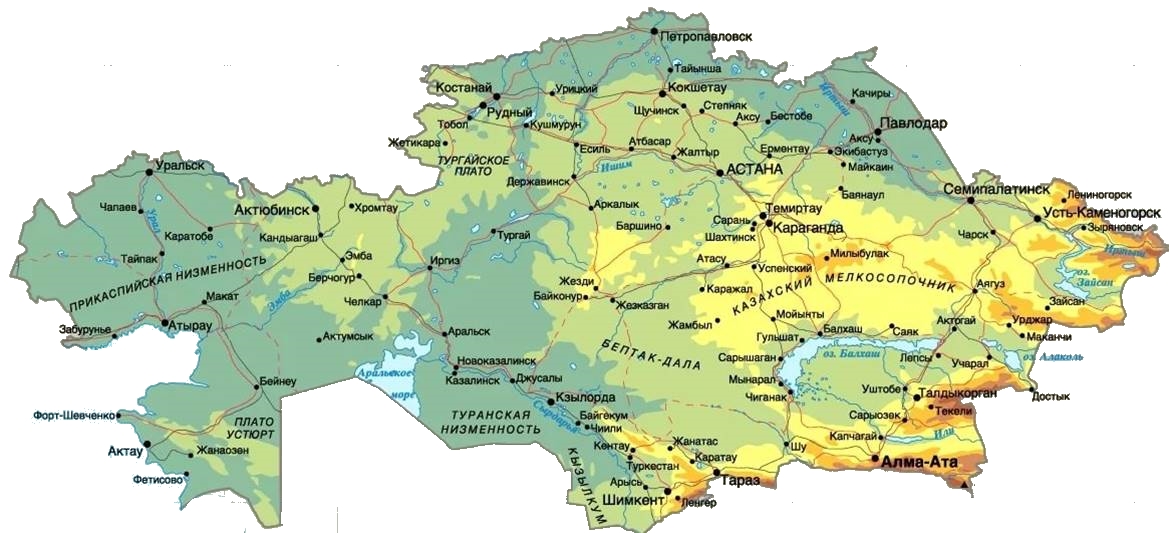 Серова Алена Утебаев Куат Катаева Асель Бралинов Алмас
Награды:
Диплом III степени в командном зачёте
Командная устная олимпиада – диплом III степени
Алгебра и теория чисел – 1 диплом ст. I, 1 диплом ст. III, 1 ПГ
Личный зачёт – 1 диплом ст. II, 2 диплома ст. III, 1 ПГ
Геометрия – 1 диплом ст. II, 1 диплом ст. III
Комбинаторика и логика – 4 диплома ст. II
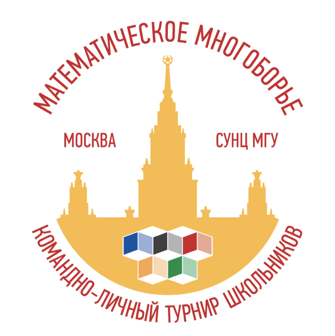 Юниоры Алматы, Алматы
Младшая лига
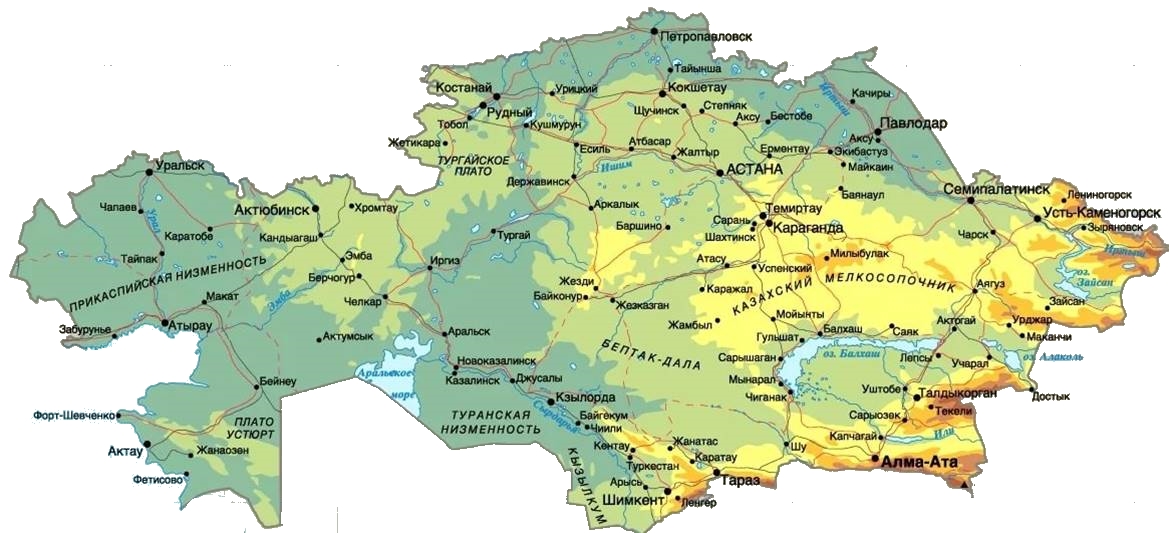 Топоров	 Ярослав
Мамедов Амир
Маратов Жанибек
Патырин Глеб
Награды:
Диплом III степени в командном зачёте
Математическая регата – диплом II степени
Алгебра и теория чисел – 1 диплом ст. II, 1 диплом ст. III, 1 ПГ
Личный зачёт – 1 диплом ст. I, 1 диплом ст. II, 1 диплом ст. III
Геометрия – 2 диплома ст. III
Комбинаторика и логика – 1 диплом ст. I, 2 диплома ст. II
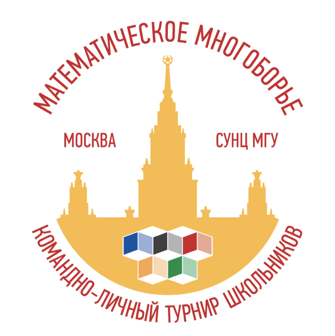 СУНЦ МГУ 2, Москва
Старшая лига
Старцев Николай Рахматуллаев Темурбек Елфимов Никита Воронин Андрей
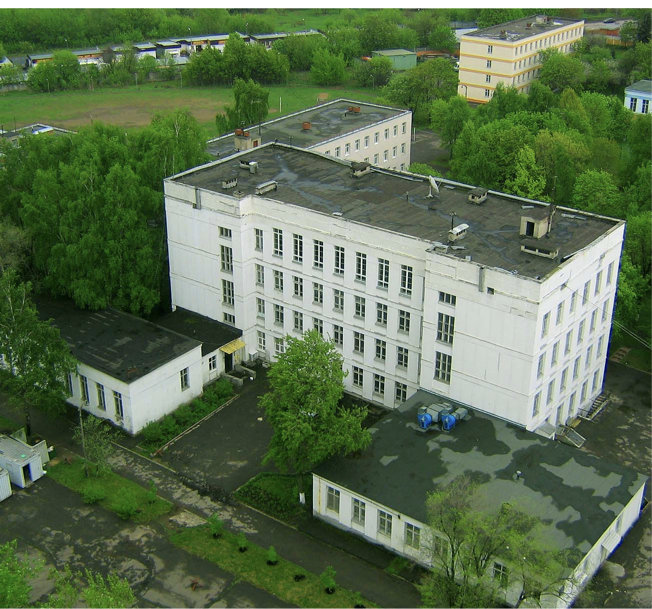 Награды:
Похвальная грамота в командном зачёте
Командная устная олимпиада – диплом III степени
Личный зачёт – 1 ПГ
Геометрия – 2 диплома ст. III
Комбинаторика и логика – 1 диплом ст. I, 2 диплома ст. II, 1 диплом ст. III
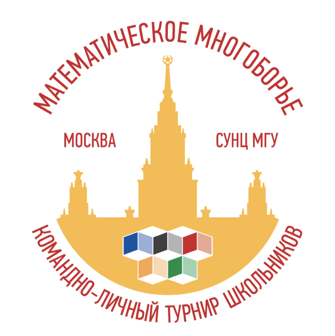 Десяточка, Ангарск
Старшая лига
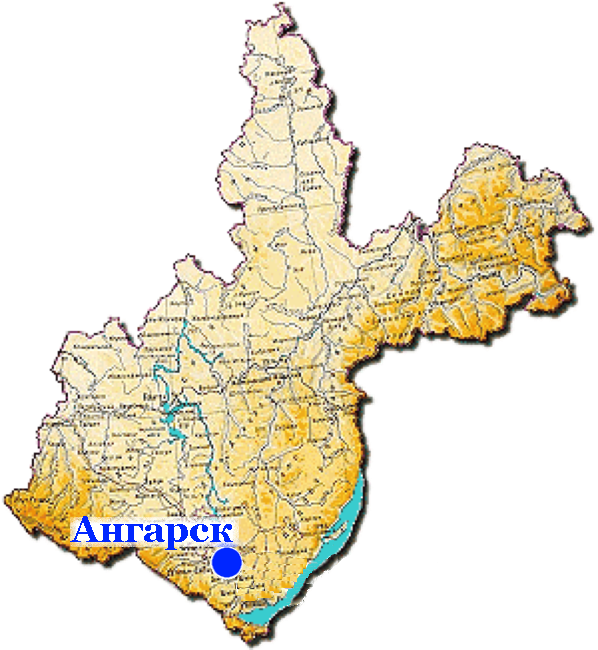 Лобанова Валерия Мажейка Михаил Коваль Михаил Шалашов Андрей
Награды:
Похвальная грамота в командном зачёте
Математическая регата – ПГ
Командная устная олимпиада – ПГ
Алгебра и теория чисел – 1 диплом ст. II, 1 диплом ст. III
Личный зачёт – 2 диплома ст. II, 1 ПГ
Геометрия – 1 диплом ст. III, 1 ПГ
Комбинаторика и логика – 1 диплом ст. I, 2 диплома ст. II, 1 диплом ст. III
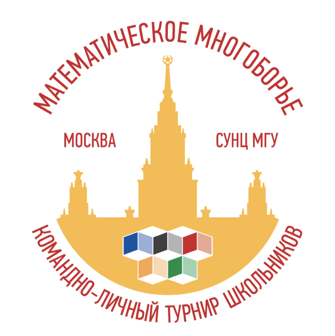 СУНЦ МГУ 3, Москва
Старшая лига
Филиппов Антон Кравцова Екатерина Андриянов Никита  Шрайнер Данил
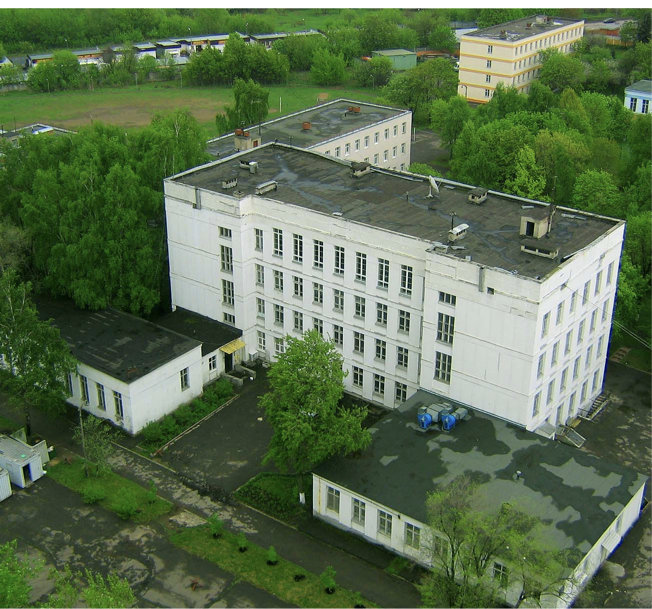 Награды:
Похвальная грамота в командном зачёте
Командная устная олимпиада – ПГ
Алгебра и теория чисел – 1 диплом ст. II, 1 диплом ст. III
Личный зачёт – 1 диплом ст. II, 1 ПГ
Геометрия – 1 диплом ст. III
Комбинаторика и логика – 1 диплом ст. I, 3 диплома ст. II
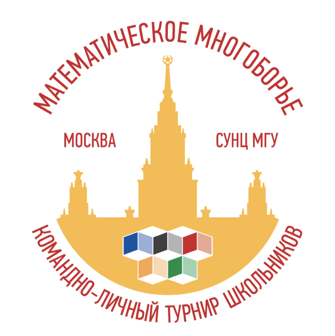 АКА, Елизово и Ангарск
Младшая лига
Линь Вансин Филатова Надежда  Лагойда Андрей
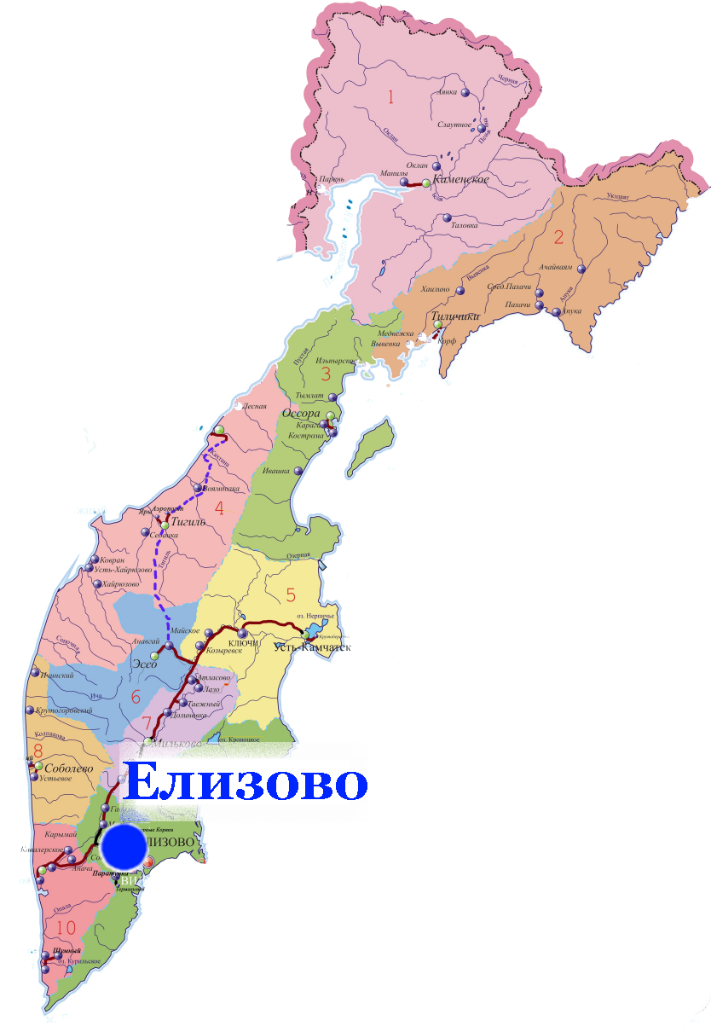 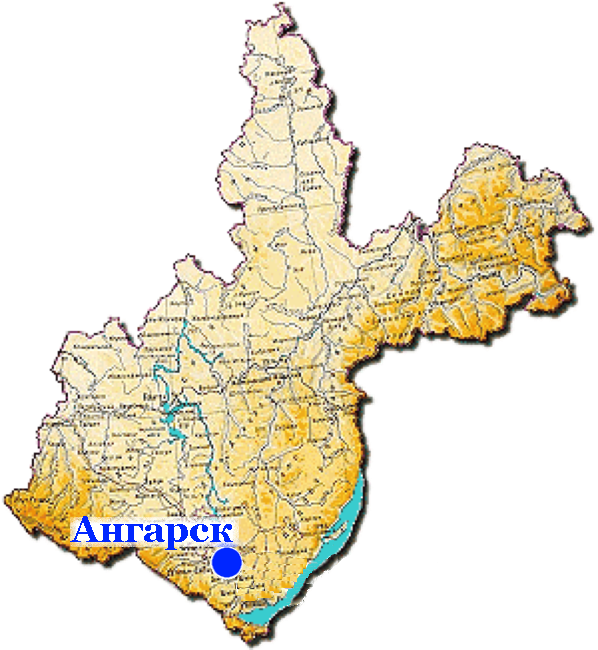 Награды:
Похвальная грамота в командном зачёте
Командная устная олимпиада –ПГ
Алгебра и теория чисел – 3 диплома ст. III
Личный зачёт – 2 диплома ст. III, 1 ПГ
Геометрия – 1 ПГ
Комбинаторика и логика – 2 диплома ст. II
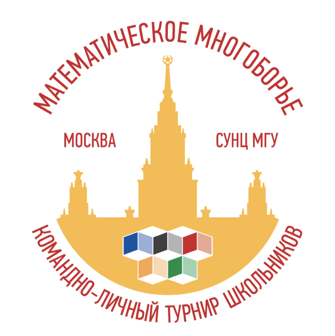 Реликтовое излучение 83, Уфа
Младшая лига
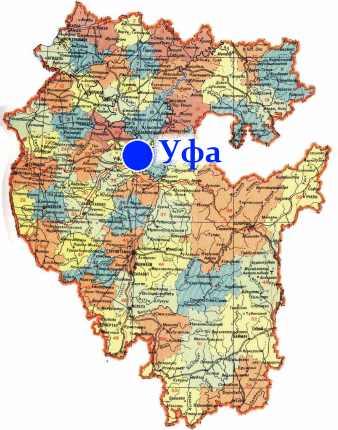 Долгодворов Егор Дубовик Ангелина Буй Тхй Май Багаев Владимир
Награды:
Похвальная грамота в командном зачёте
Алгебра и теория чисел – 1 диплом ст. II, 1 диплом ст. III
Личный зачёт – 1 диплом ст. II, 2 диплома ст. III, 1 ПГ
Геометрия – 1 диплом ст. III
Комбинаторика и логика – 2 диплома ст. II, 2 диплома ст. III
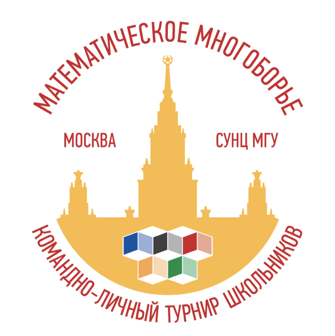 30-8, Ижевск
Младшая лига
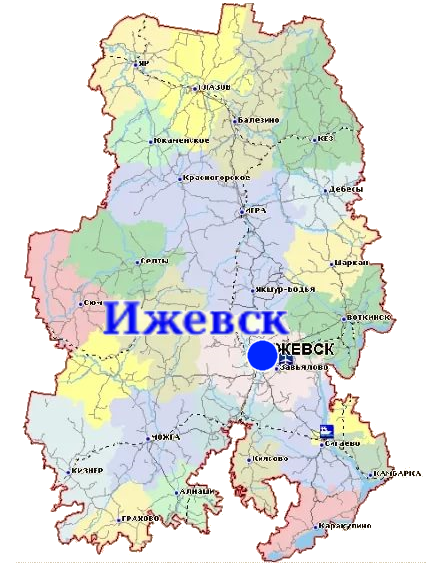 Ананьин Макар Коваленко Дарья Пьянзин Марк 
Веприков Андрей
Награды:
Похвальная грамота в командном зачёте
Математическая регата – диплом III степени
Алгебра и теория чисел – 1 диплом ст. III
Личный зачёт – 1 диплом ст. II, 2 ПГ
Геометрия – 1 диплом ст. III
Комбинаторика и логика – 2 диплома ст. II, 2 диплома ст. III
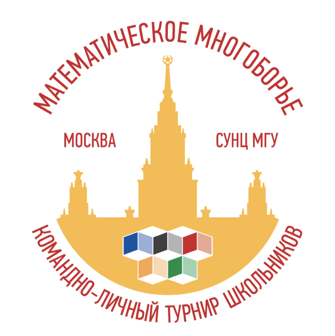 СУНЦ МГУ 4, Москва
Старшая лига
Очиров Адьян Колчин Дмитрий Калинин Иван 
Бердников Сергей
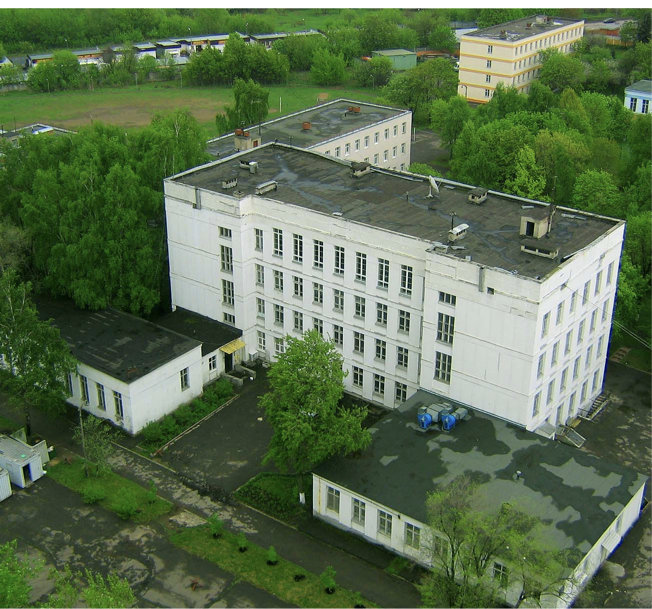 Награды:
Алгебра и теория чисел – 2 ПГ
Личный зачёт – 1 диплом ст. III, 2 диплома ст. ПГ
Геометрия – 1 ПГ
Комбинаторика и логика – 1 диплом ст. I, 1 диплом ст. II, 1 диплом ст. III
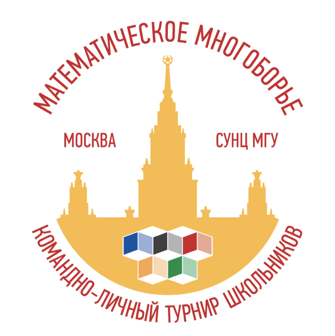 Енисей, Красноярск
Старшая лига
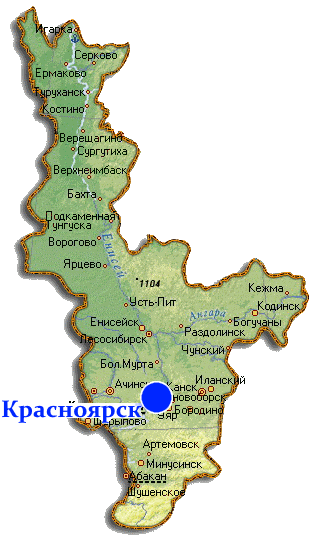 Стрекаловская Наталья Селезнев Глеб Клюшник Анастасия 
Постников Дмитрий
Награды:
Личный зачёт – 2 ПГ
Геометрия – 2 диплома ст. III
Комбинаторика и логика – 1 диплом ст. I, 2 диплома ст. II
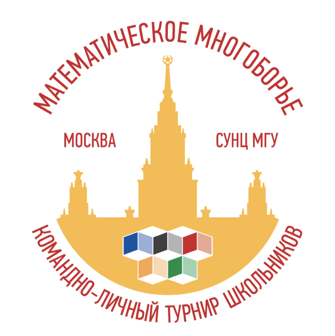 ФТЛ 1, Якутск
Младшая лига
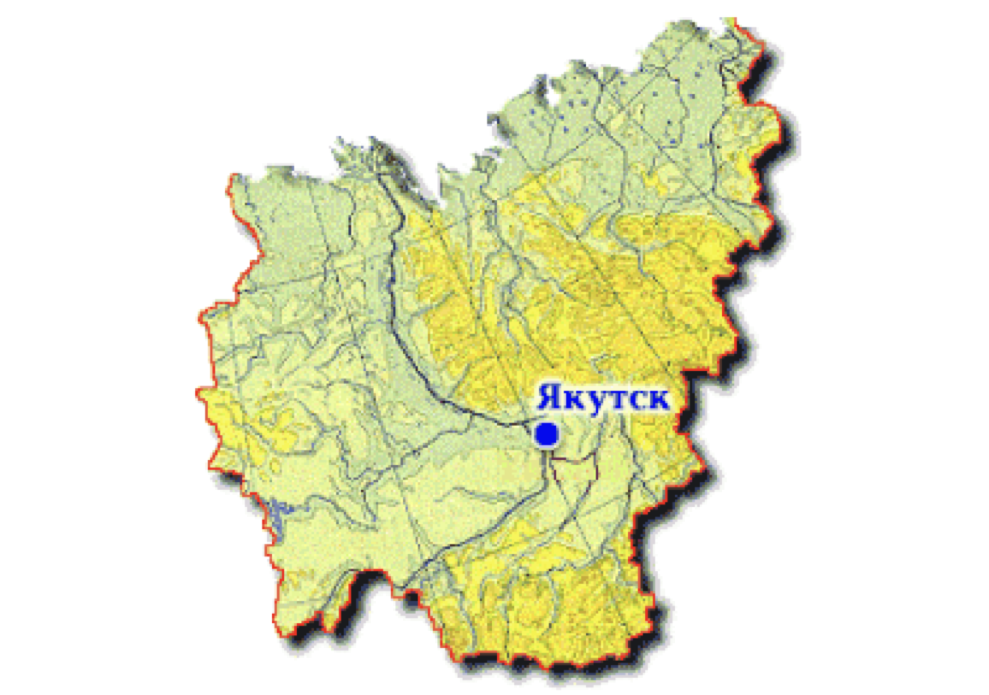 Антонов Анатолий Афонская Ираида Волков Василий 
Оконешникова Елена
Награды:
Математическая регата – ПГ 
Командная устная олимпиада - диплом III степени
Алгебра и теория чисел – 3 диплома ст. III
Личный зачёт – 1 диплом ст. III
Комбинаторика и логика – 1 диплом ст. II
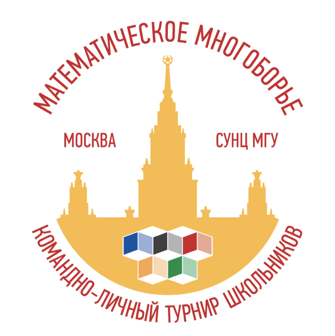 Елизово
Старшая лига
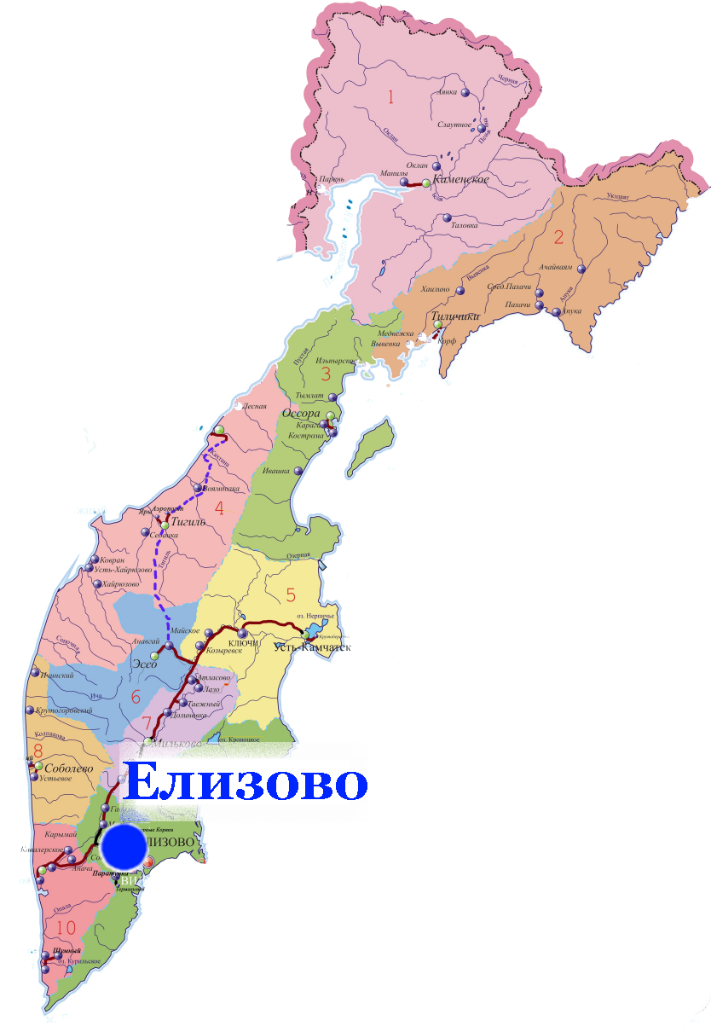 Дроздов Эдуард Бурак Марина Ермош Петр 
Бирюков Тимофей
Награды:
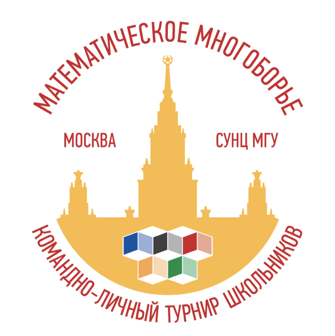 Личный зачёт – 1 ПГ
Геометрия – 1 ПГ
Комбинаторика и логика – 3 диплома ст. II, 1 диплом ст. III
Барнаул 42, Барнаул
Младшая лига
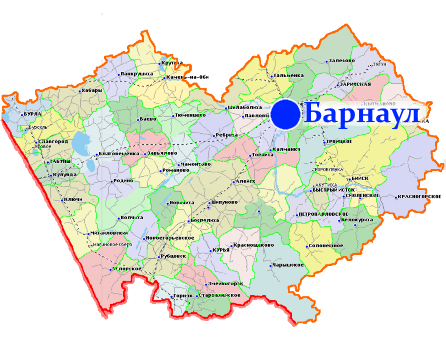 Межинский Степан Яковенко Ксения Лавриненко Ульяна 
Вагнер Александр
Награды:
Математическая регата – Похвальная Грамота, 
Командная устная олимпиада – диплом II степени
Алгебра и теория чисел – 1 диплом ст. III
Личный зачёт – 2 диплома ст. III
Геометрия – 1ПГ
Комбинаторика и логика – 1 диплом ст. II, 1 диплом ст. III
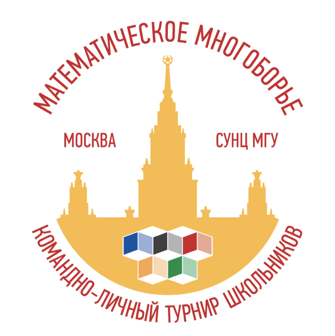 Глория-1, Москва
Старшая лига
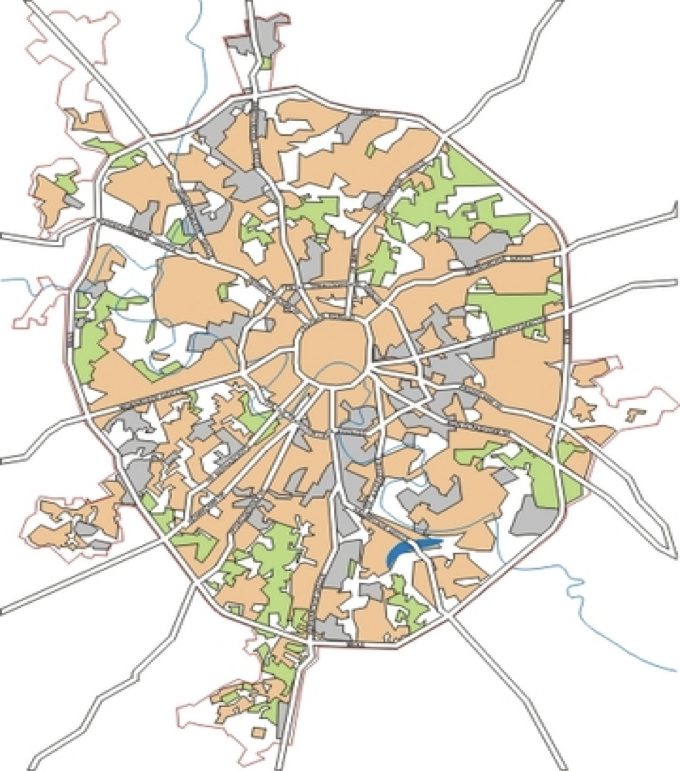 Вихров Владислав Воронков Александр Гикало Екатерина 
Сальникова Алиса
Награды:
Алгебра и теория чисел – 1 диплом ст. III
Личный зачёт – 1 диплом ст. III
Геометрия – 1 диплом ст. III
Комбинаторика и логика – 2 диплома ст. II
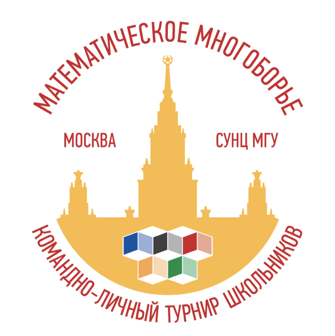 Гагаринцы, Волгоград
Младшая лига
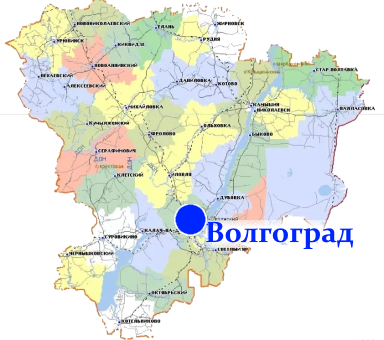 Тихонов	Богдан
Смутин Даниил
Иевлев Роман
Коновалов Владимир
Награды:
Алгебра и теория чисел – 1 диплом ст. III, 1 ПГ
Личный зачёт – 1 диплом ст. III, 1 ПГ
Комбинаторика и логика – 1 диплом ст. II, 2 диплома ст. III
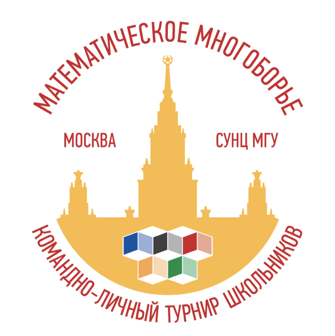 54 Школа, Москва
Старшая лига
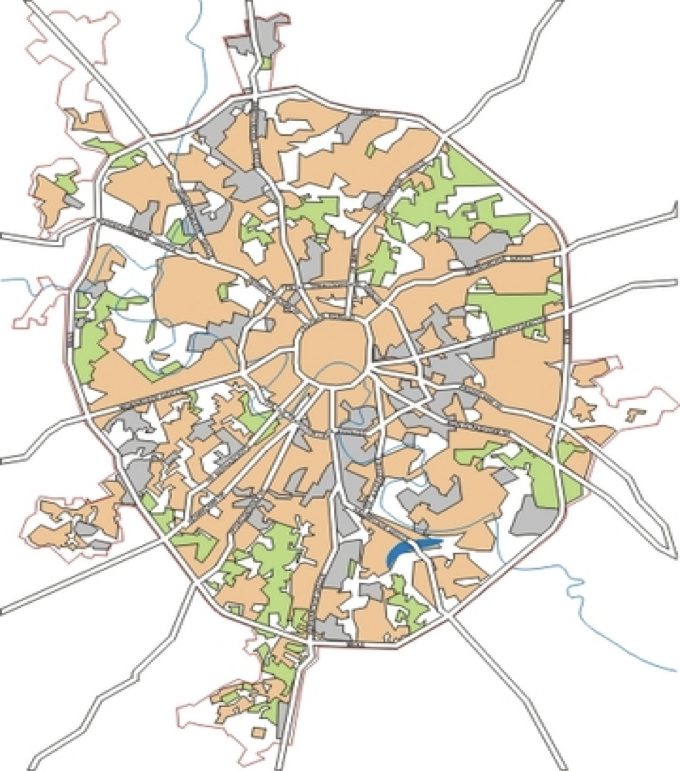 Галиуллин Артур Соколов Павел Тюрин Станислав Чекалов Павел
Награды:
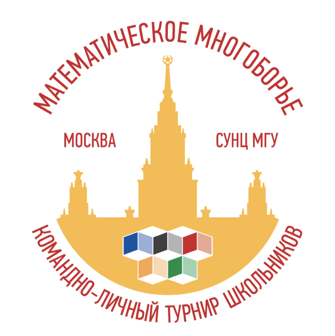 Алгебра и теория чисел – 1 ПГ
Геометрия – 1 ПГ
Комбинаторика и логика – 1 диплом ст. II, 1 диплом ст. III
Инженеры 83, Уфа
Младшая лига
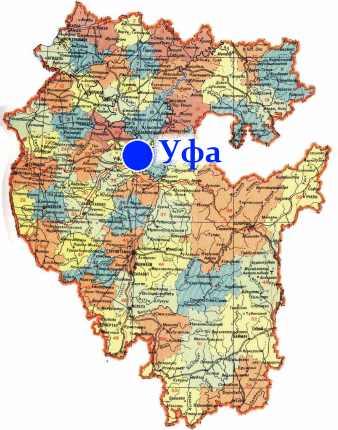 Оплачко Мария Терегулов Тимур Балабанов Федор 
Воронин Родион
Награды:
Алгебра и теория чисел – 1 диплом ст. III, 1 ПГ
Личный зачёт – 1 диплом ст. III
Геометрия – 1 ПГ
Комбинаторика и логика – 1 диплом ст. III
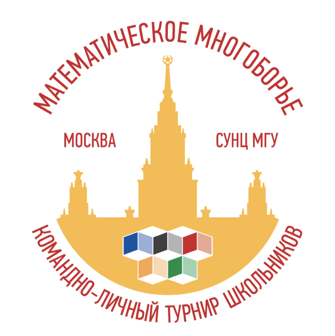 Локомотив-1, Иркутск
Старшая лига
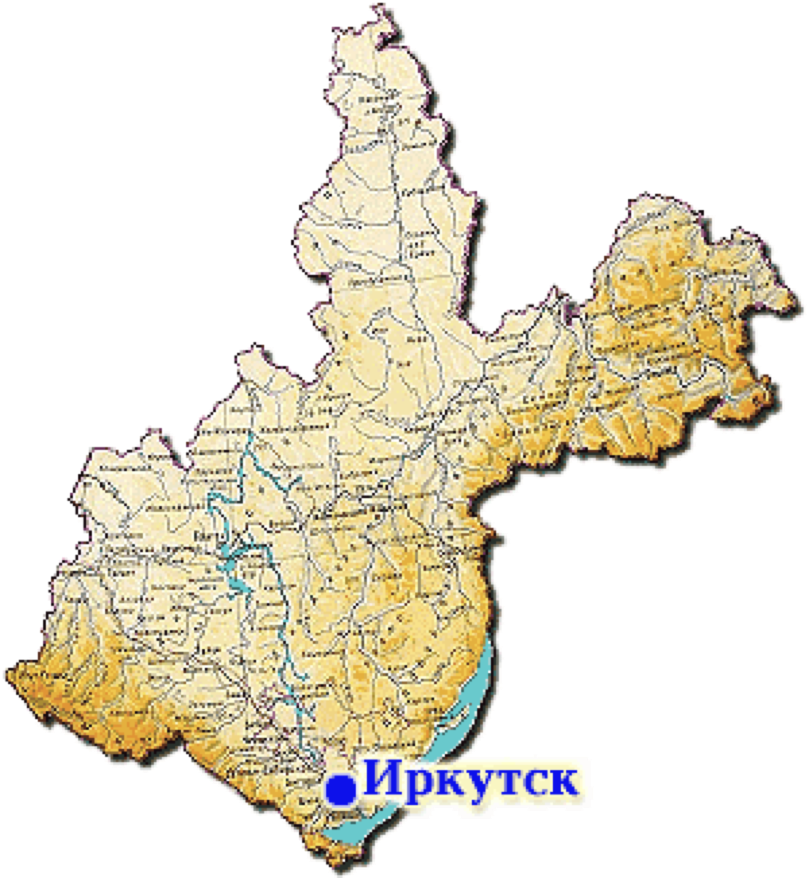 Холева Дарья Киреева Маргарита Титов Филипп Блудова Ольга
Награды:
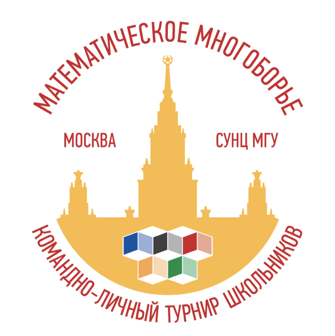 Геометрия – 1 диплом ст. III
Комбинаторика и логика – 1 диплом ст. II
Лицеисты, Волгоград
Младшая лига
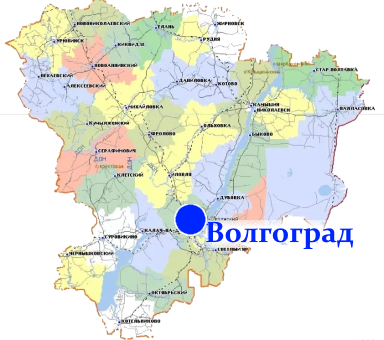 Соломин Андрей Бушуев Никита Башарова Анна 
Ярославцева Мария
Награды:
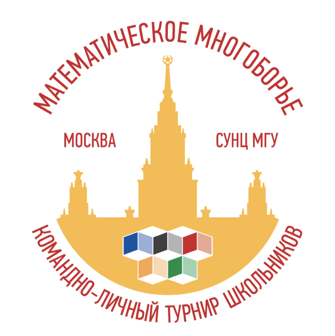 Личный зачёт – 1 диплом ст. III, 2 ПГ
Комбинаторика и логика – 1 диплом ст. I, 2 диплома ст. III
Кватро, Красногорск
Младшая лига
Тхожевская Дарья Алиева Анастасия Найденов Арсений  
Попов Артемий
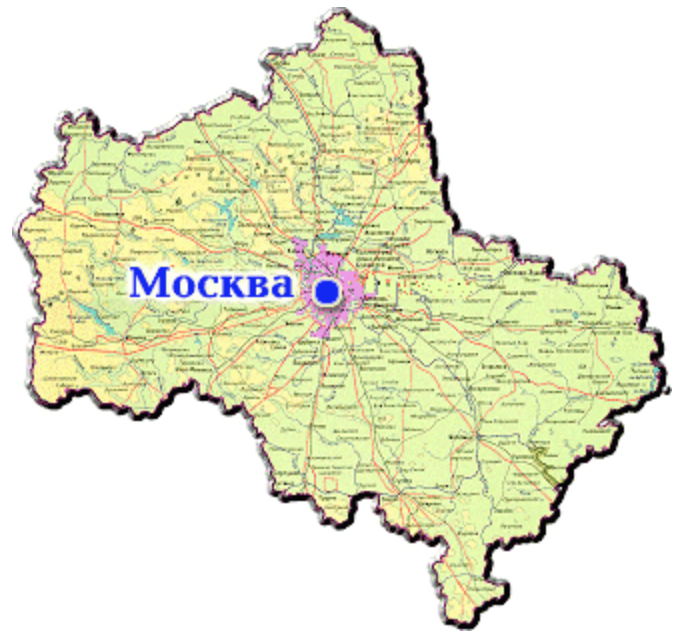 Награды:
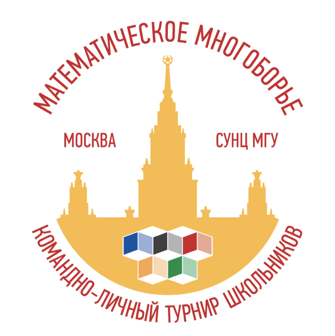 Личный зачёт – 2 ПГ
Комбинаторика и логика – 2 диплома ст. III
Зимина Полина, Елизово
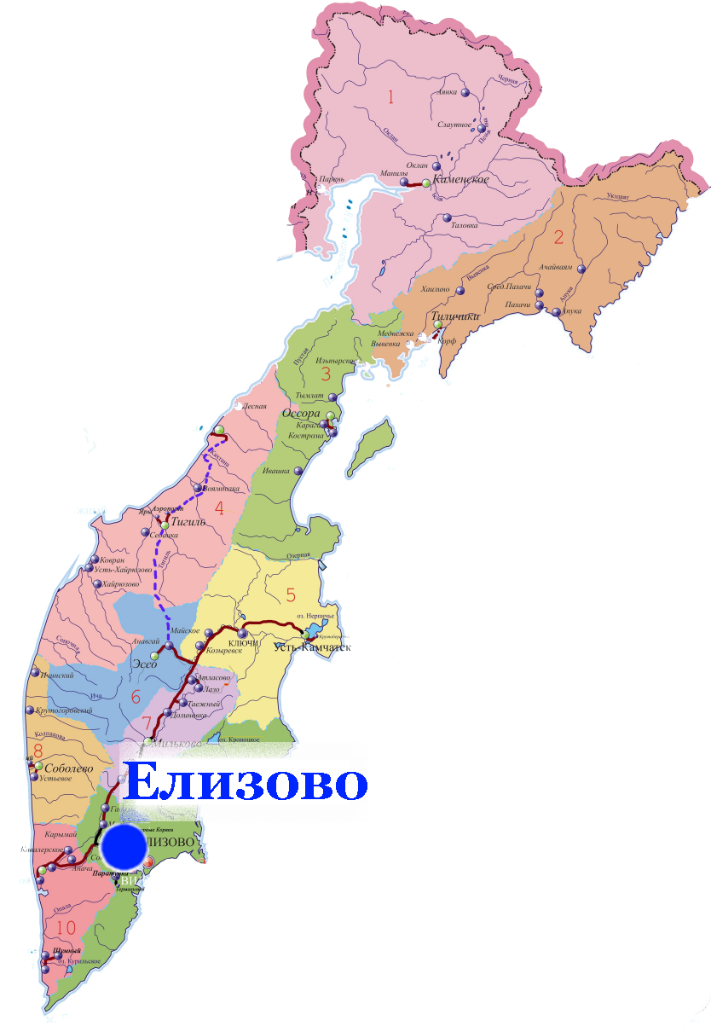 Личное участие
Комбинаторика и логика – диплом ст. II
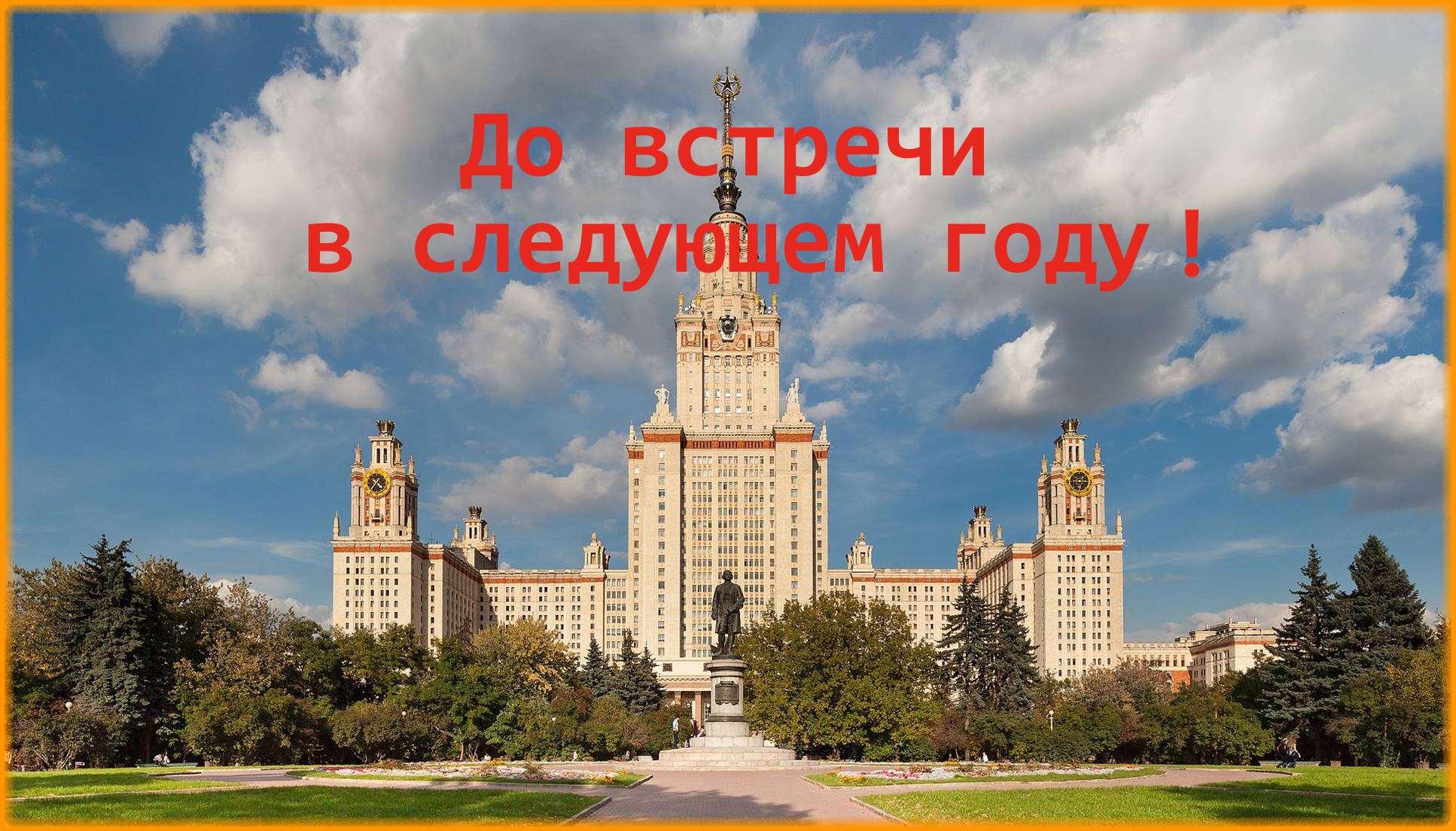